Harvard University Center for Geographic AnalysisAnnual Conference 2011
Cityscapes:An Online Discovery Tool for Urban and Cultural Studies
Andy Anderson
Academic Technology Services
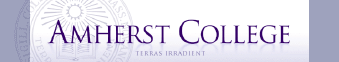 Presentation Overview
Amherst College & GIS
Cityscapes
Reinventing Tokyo
Imagining Paris
Image Processing
Georeferencing
Google Maps Tiling
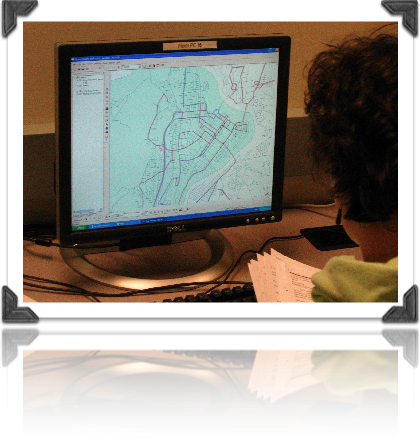 Amherst College and GIS
A liberal-arts college
1600 students, most in residence
1:8 faculty-student ratio
GIS Education:
Interterm Community-Based Course (9 in Jan. 2010, 3 in 2011)
Minor use regular in geology classes until last year (a visitor!)
Occasional use of Google Earth for classes and projects
Heaviest use for research, ~one thesis student a year
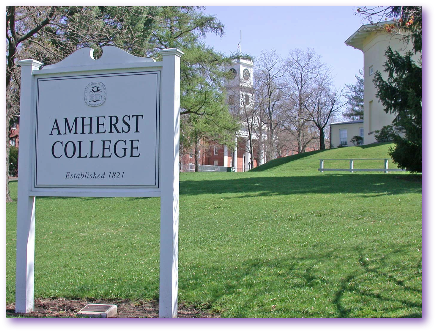 SimplifyingGeographic Discovery
Most of our professors feel GIS is too time-consuming for casual use during a semester.
Some professors do understand the value of thinking geographically.
Could we provide aneasier-to-use mapping appsuch as this one for Tokyo?⊕ zooming    ⊕ layering    ⊖ CD-based    ⊖ in Japanese    ⊖ ¥¥
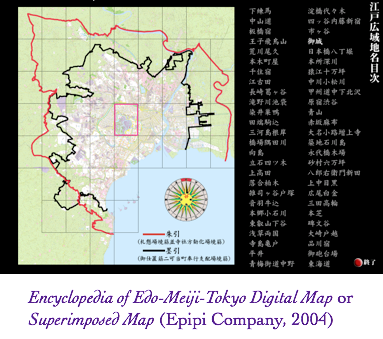 Google Tokyo
Could Google Earth and its Rumsey Historical Maps provide a similar service?
Students could also use it to build presentations with added content such as images, audio, and video.
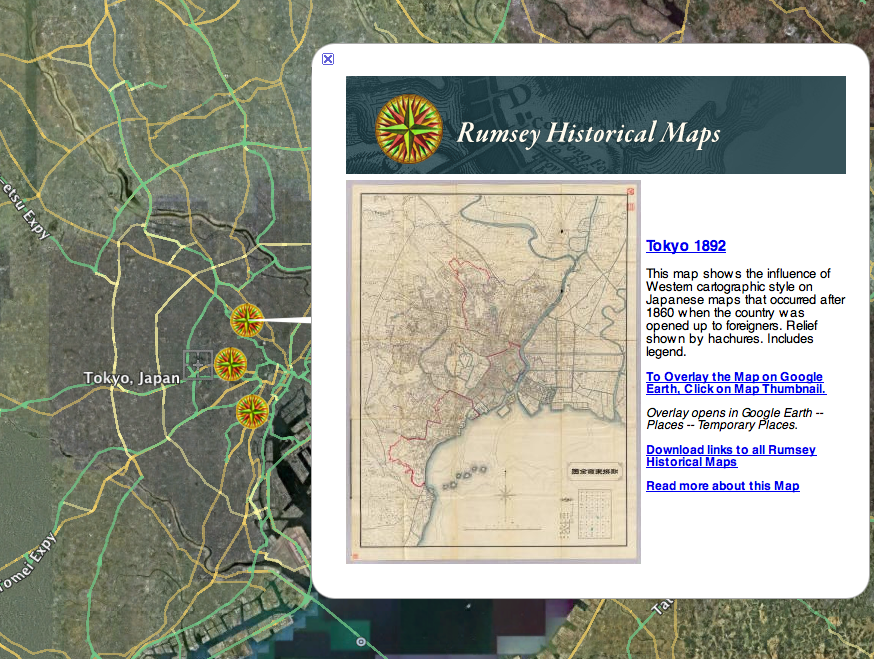 ⊕ zooming  ⊕ layering+transparency  ⊕ multimedia balloons ⊕ 3D buildings ⊕ semi-web-based ⊙ semi-georeferenced ⊖ HTML formatting
Cityscapes Map Platform
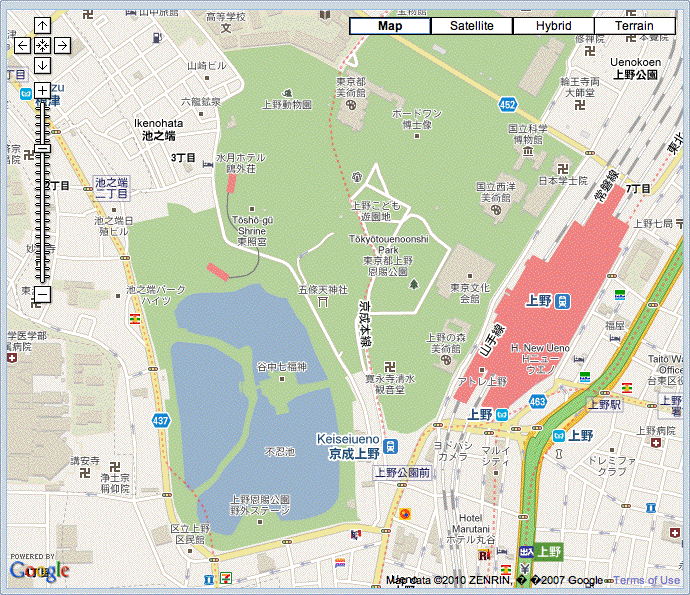 Google MapOpen API:
Web-based
Zooming 
Layering
Transparency 
Markers
Satellite/Terrain
Cityscapes is Geohistorical
Allow studentsto investigatea city over time,e.g. Tokyo:
1680
1799
1858
1892
1945
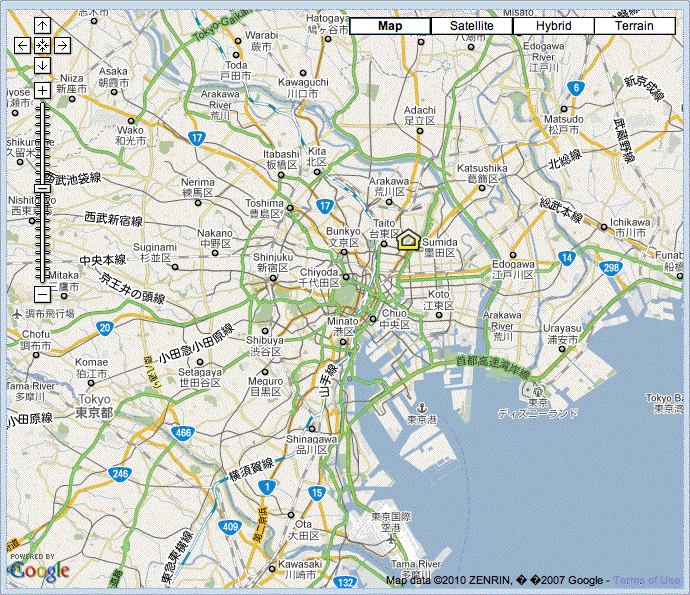 Cityscapes Historical Maps
Historical maps are closely georeferenced using ArcGIS       Google Earth:                                     Cityscapes:
Converted to Google format with open source Amherst GTiler
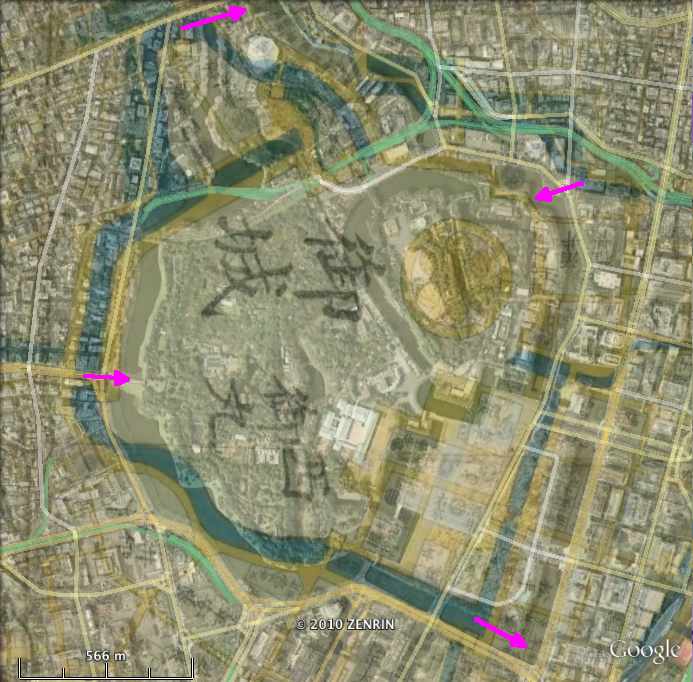 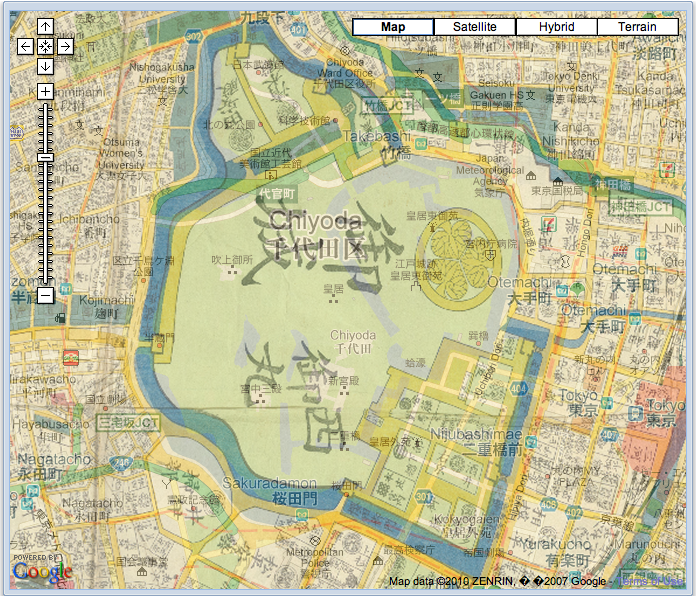 Cityscapes Location Balloons
Location balloons providestructured media inclusion
Dialogues don’t require knowledge of HTML.
Open source: Amherst aMapApp; Ext JS, PHP, and MySQL.
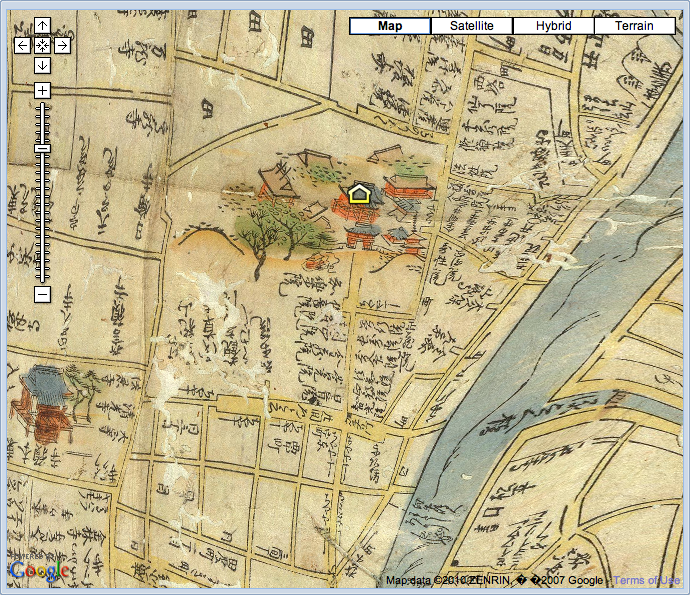 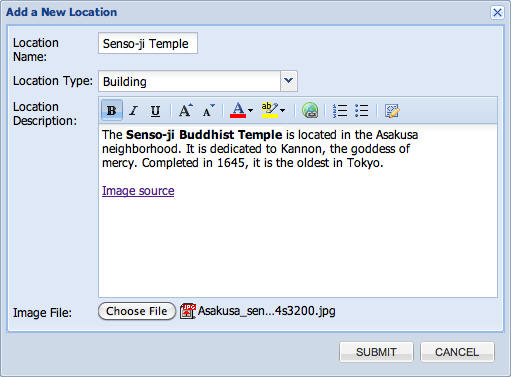 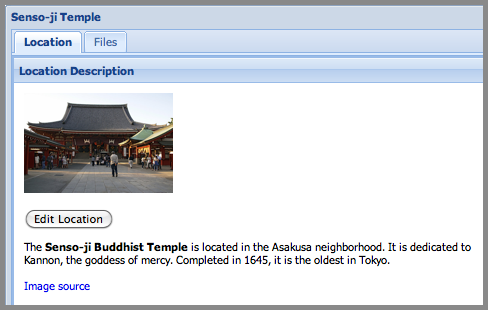 [Speaker Notes: The State of Open Source GIS, by Paul Ramsey 2007

These next few slides are taken from Paul Ramsey’s “The State of Open Source GIS”

Paul is very articulate in his explanation of OS Geospatial.

Fundamentally, successful OSS projects are not created by releasing free source code – they are created through the growth of communities
of shared interest.

The Open Source GIS space includes products to fill every level of the OpenGIS spatial data infrastructure stack. Existing products are now entering a phase of
rapid refinement and enhancement, using the core software structures that are already in place. Open Source software can provide a feature-complete alternative to proprietary software in most system designs.

Most of these applications are Free.

Free tools give you a proverbial fish; Open Source Tools teach you how to Fish

a key difference between geospatial software and other open source initiatives is that the software is no use without data, so looking at ways to create and maintain, share, and enable users to find, freely available geodata is also an important element of OSGeo's work, in addition to software.]
Cityscapes Multimedia
Location balloons link to an image database usingthumbnails, and displaythem in a dedicated viewer.
Images can be fromdifferent collections:
DigiTool (Amherst)
Luna (Smith College)
Flickr (students & others)
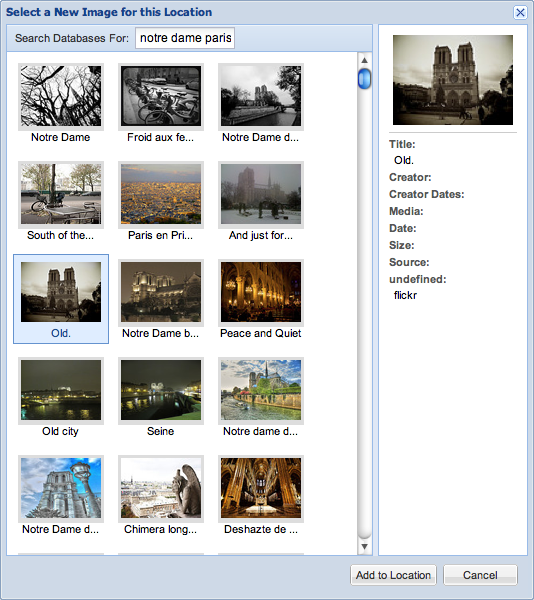 [Speaker Notes: The Open Geospatial Consortium (OGC) is an international voluntary consensus standards organization. In the OGC, more than 330 commercial, governmental, nonprofit and research organizations worldwide collaborate in an open consensus process encouraging development and implementation of standards for geospatial content and services, GIS data processing and exchange. It was previously known as Open GIS Consortium. 

The Open Source Geospatial Foundation (OSGeo), is a non-profit non-governmental organization whose mission is to support and promote the collaborative development of open geospatial technologies and data. The foundation was formed in February 2006 to provide financial, organizational and legal support to the broader Free and open source geospatial community. It will also serve as an independent legal entity to which community members can contribute code, funding and other resources, secure in the knowledge that their contributions will be maintained for public benefit. 

OSGeo Educational Community is busy developing, collecting, and cataloging educational content

FOSSS4G: Free and Open Source Software for Geospatial 

EPSG: European Petroleum Survey Group - provides code numbers for spatial projections. For example, 26986 = Massachusetts State Plane Mainland 1983 meters. 4326 = latitude/longitude]
Cityscapes Location Blogging
Location balloons can have blogs associated with them,letting students converse aboutthe location and included media.
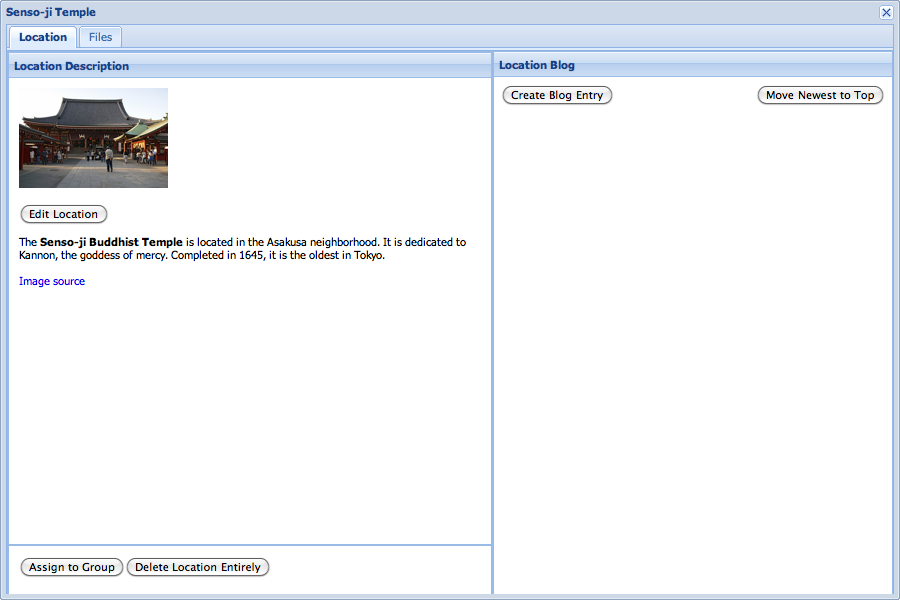 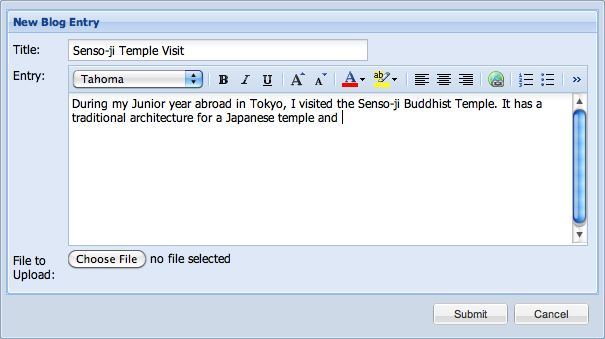 [Speaker Notes: http://opengeo.org/publications/opengeo-architecture/]
Cityscapes Access Control
Privacy of student projects is important.*
aMapApp location balloons are created outside of Googlemaps, so their content is not web-searchable.
Built-in access control andgroups for classes.
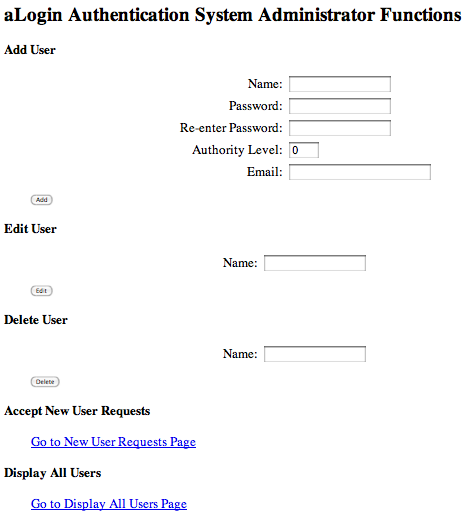 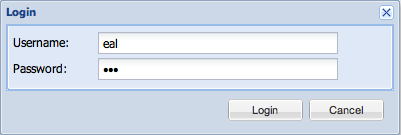 * e.g. Family Educational Rights and Privacy Act (FERPA)
[Speaker Notes: http://opengeo.org/publications/opengeo-architecture/]
Cityscapes Tokyo http://ats.amherst.edu/tokyodemo
Reinventing Tokyo: The Art, Literature, and Politics of Japan's Modern Capital
“Tokyo is the political, cultural, and economic center of Japan, the largest urban conglomeration on the planet, holding 35 million people….  Since its founding 400 years ago, when a small fishing village became Edo, the castle headquarters of the Tokugawa shoguns, the city has been reinvented multiple times…”
Amherst CollegeProfessors Morse, Maxey, Van Compernolle
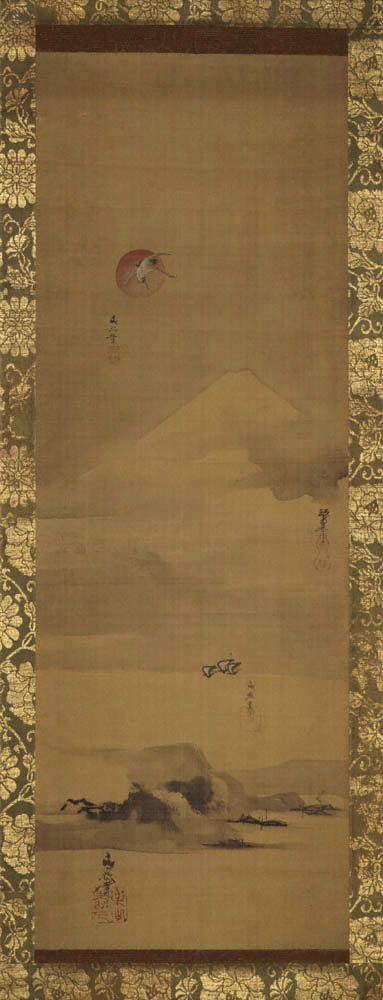 Fishing Village, Flying Crane, 
and Mount Fuji
[Speaker Notes: http://opengeo.org/publications/opengeo-architecture/]
Cityscapes Paris http://ats.amherst.edu/parisdemo
Colloquia in French Studies: Paris, a Multi-Layered City
“An exploration of the cultural and urban development of Paris across time and in space with an emphasis on the 19th and 20th centuries. We will use an interactive digital platform to reconstruct the spaces, both real and imaginary, featured in novels, poetry, short stories, popular songs, visual documents, and maps that have evoked the city throughout its history. Works by Corneille, Maupassant, Baudelaire, Apollinaire, Desnos, Modiano, Vargas, Gavalda.”
Smith CollegeProfessor Visentin
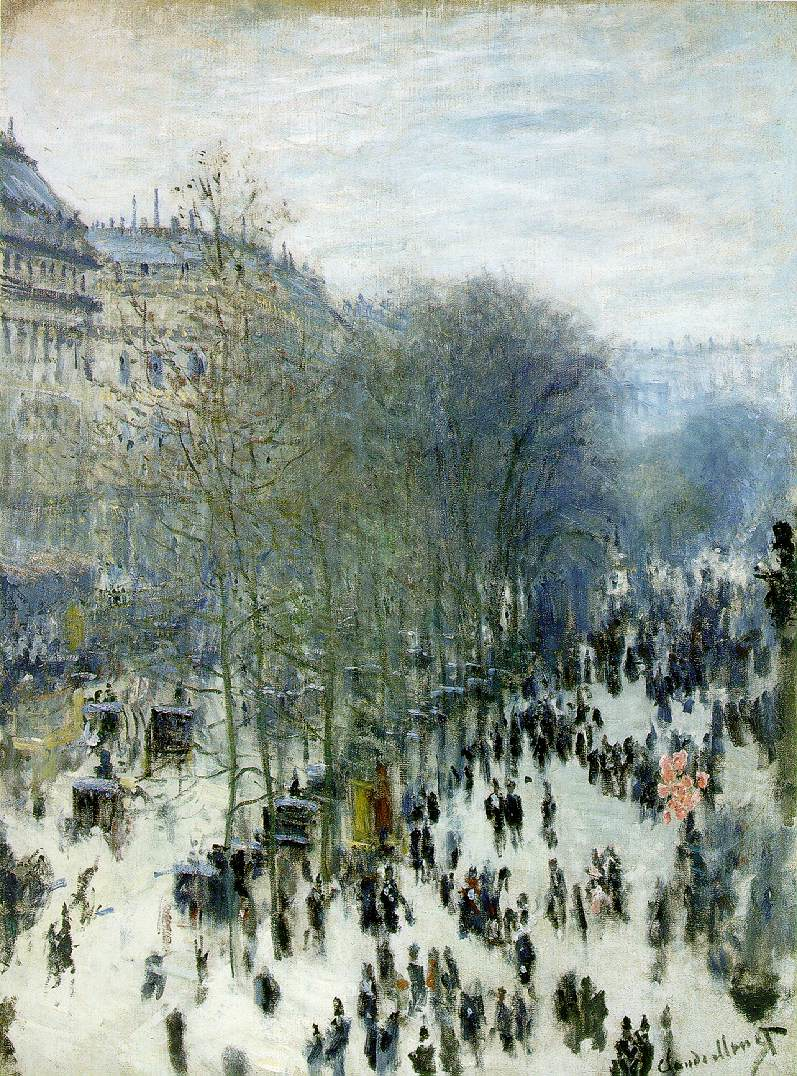 Boulevard des Capucines, Paris
Claude Monet, 1873
[Speaker Notes: http://opengeo.org/publications/opengeo-architecture/]
Cityscapes Paris http://ats.amherst.edu/parisdemo
Pariscape: Imagining Paris in the Twentieth Century
“Paris has been for centuries one of the exemplary sites of our urban sensibility, a city that has indelibly and controversially influenced the twentieth-century imagination. Poets, novelists and essayists, painters, photographers and film-makers: all have made use of Paris and its cityscape to examine relationships among technology, literature, city planning, art, social organizations, politics and what we might  call the urban imagination.”
Amherst CollegeProfessor Rosbottom
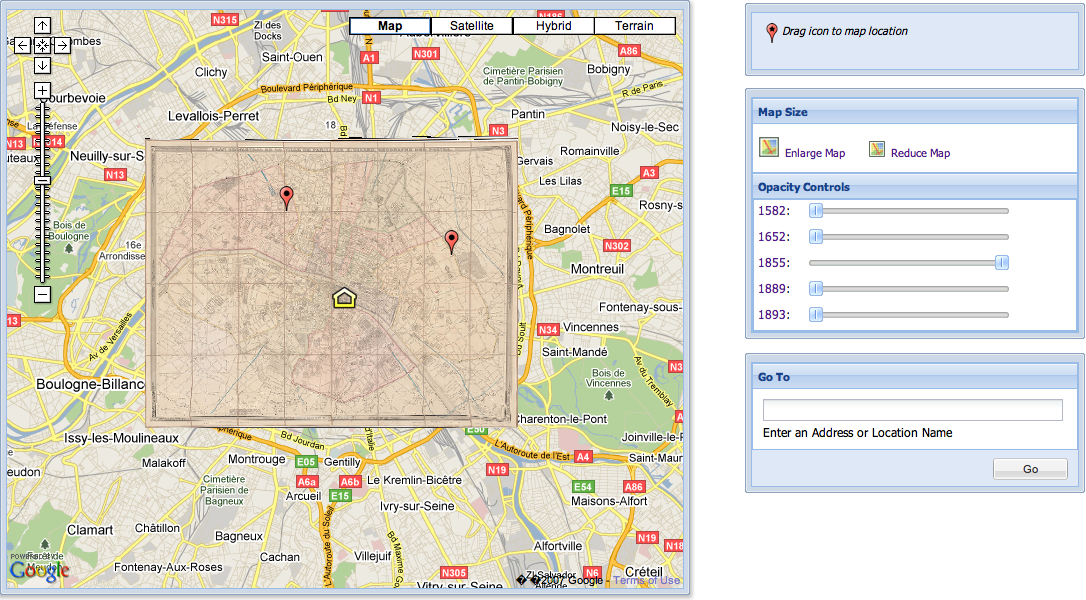 [Speaker Notes: http://opengeo.org/publications/opengeo-architecture/]
Cityscapes Issues
Some negatives of the platform:⊖ many staff hours⊖ occasional bugs⊖ no 3D buildings    (as of yet)⊖ some maps are    topologically incorrect    (e.g. see the right).⊖ many digital images obtained from other libraries,    who sometimes claim copyright — getting    permission to open to the public is problematic.
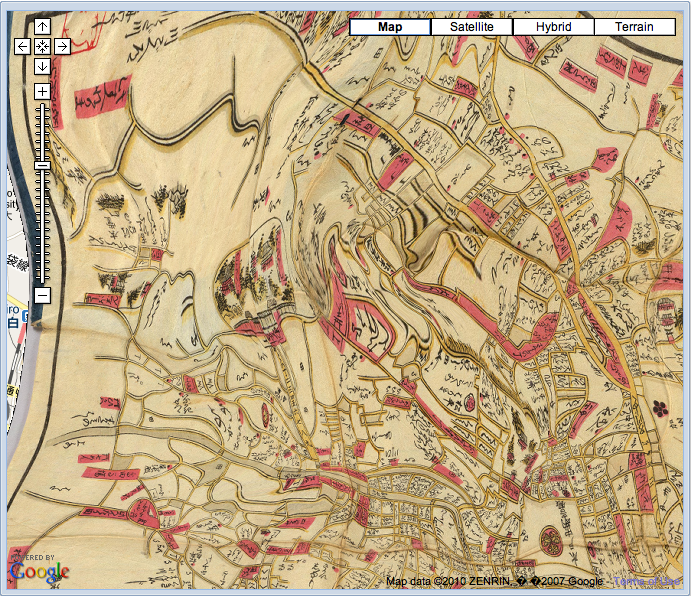 [Speaker Notes: http://opengeo.org/publications/opengeo-architecture/]
Map Image Processing
Images were downloaded at the highest available resolution.
Typically images were limited to disjoint pieces ~2048 pixels2, e.g.:http://ids.lib.harvard.edu/ids/view/Converter?id=7157748&c=jpgnocap&s=1&r=0&x=0&y=0&w=2400&h=2400
These needed to be stitched together with Photoshop, etc., and trimmed of unnecessary margins.
The resulting maps were usually on the order of 10K pixels2, with a scale of 1-2 meters per pixel.
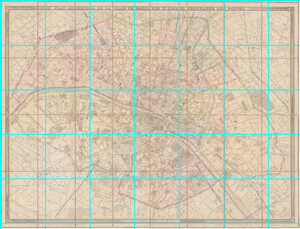 [Speaker Notes: http://opengeo.org/publications/opengeo-architecture/]
Georeferencing with ArcGIS
ArcGIS is a very convenient platform for georeferencing images to a map background.
Best to use the projection WGS84 Web Mercator (Auxiliary Sphere) to georeference, since that’swhat Google uses. Don’tuse “Google Mercator”!
As a background, the ArcGIS Map ServiceWorld Street Map had great performance.
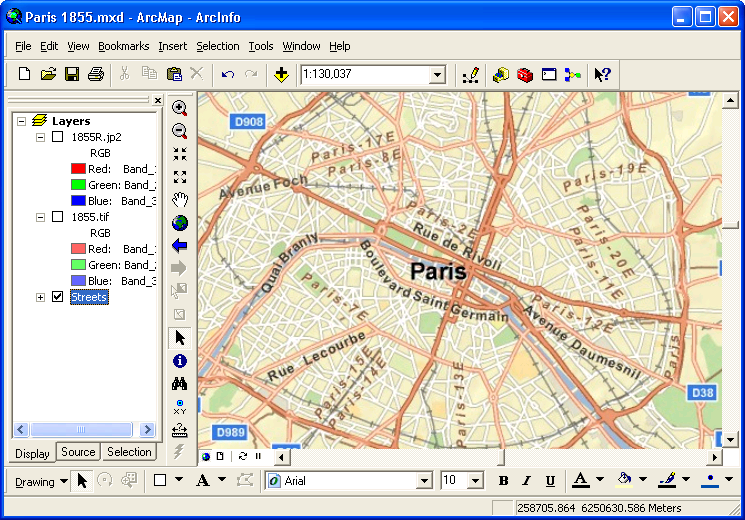 [Speaker Notes: http://opengeo.org/publications/opengeo-architecture/]
Georeferencing: Control Points
Control points align two maps at locations that are recognizable on both:



The Cityscapes maps varied from having many hundreds to several thousands of control points!
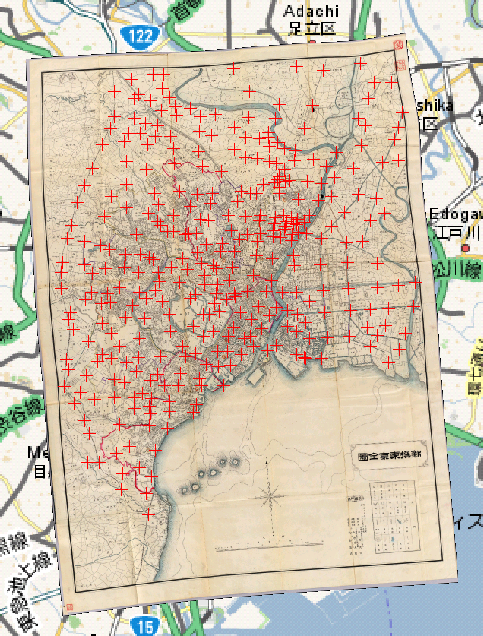 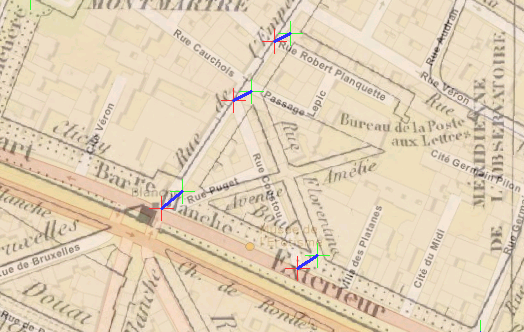 [Speaker Notes: http://opengeo.org/publications/opengeo-architecture/]
Georeferencing: Link Choice
Streets are recognized by their pattern of connections, so intersections are by far the most important locations to add control points.
Not all intersections necessary, if they’re close enough.
Urban areas require more control points to help distinguish adjacent streets.
Intersections with railroads, rivers, streams, and canals can also be used.
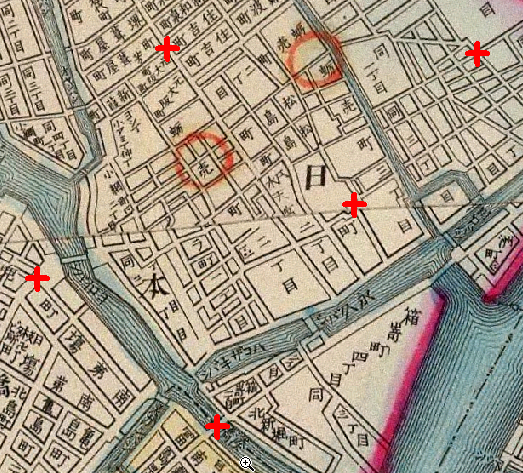 [Speaker Notes: http://opengeo.org/publications/opengeo-architecture/]
Georeferencing: Cautions
Seldom will streets on two maps completely align; if the difference is small or extreme, leave as-is.
Streets, railroads, and rivers can all change over time!
Streets are often built and rerouted; rivers meander.
Deliberate abstractions are common!
Roads and railroads on a printed map are often widened to be distinguishable, which can “bump” other features.
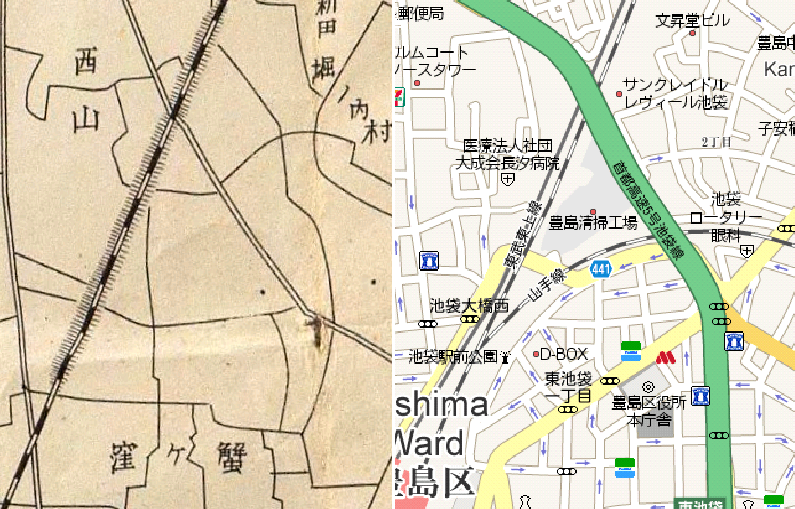 [Speaker Notes: http://opengeo.org/publications/opengeo-architecture/]
Google Tiles
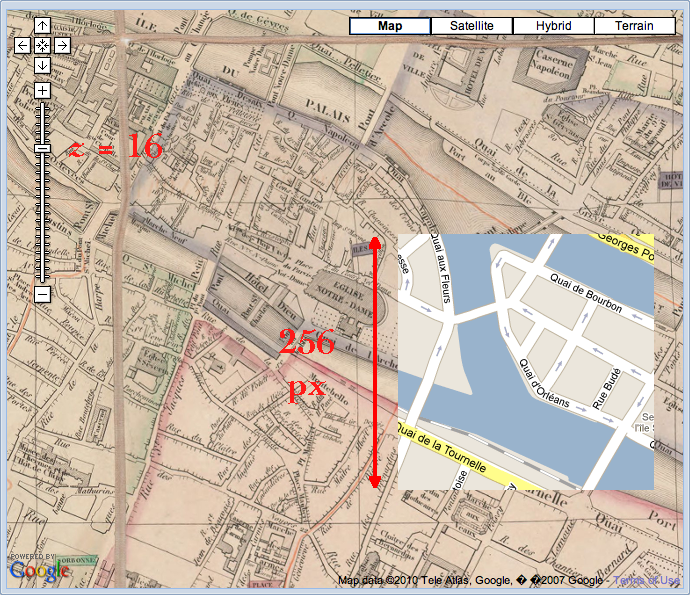 Google tiles are square and256 = 28 pixels across.
The Mercator pixel size is:	cellSize(z) = 2π r / 2z+8where r = 6378137 m is the equatorial radius, and z is the Google zoom level.
By definition, z = 0 produces a single tile covering the Earth exclusive of the polar regions (a distance of 2π r).
Incrementing the zoom level doubles the number of tiles.
The zoom levels for large cities like Tokyo or Paris range from about 17 (1.2 m/px) to 7 (1.2 Km/px).
[Speaker Notes: http://opengeo.org/publications/opengeo-architecture/]
GTiler Script
Tiling a georeferenced and rescaled image can be effected with programs such as Photoshop, etc.
But, to automate the process, I wrote a Python script.
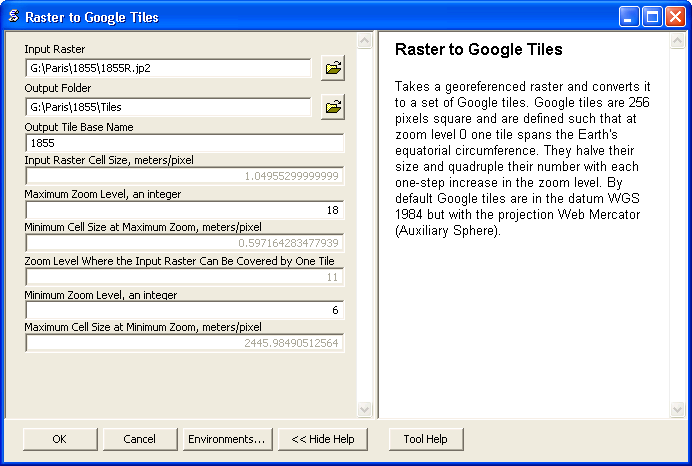 [Speaker Notes: http://opengeo.org/publications/opengeo-architecture/]
GTiler Procedure
1. User-georeferenced map:



3. Map & background mosaic:
2. Tile-referenced background:



4. Mosaic tiles:
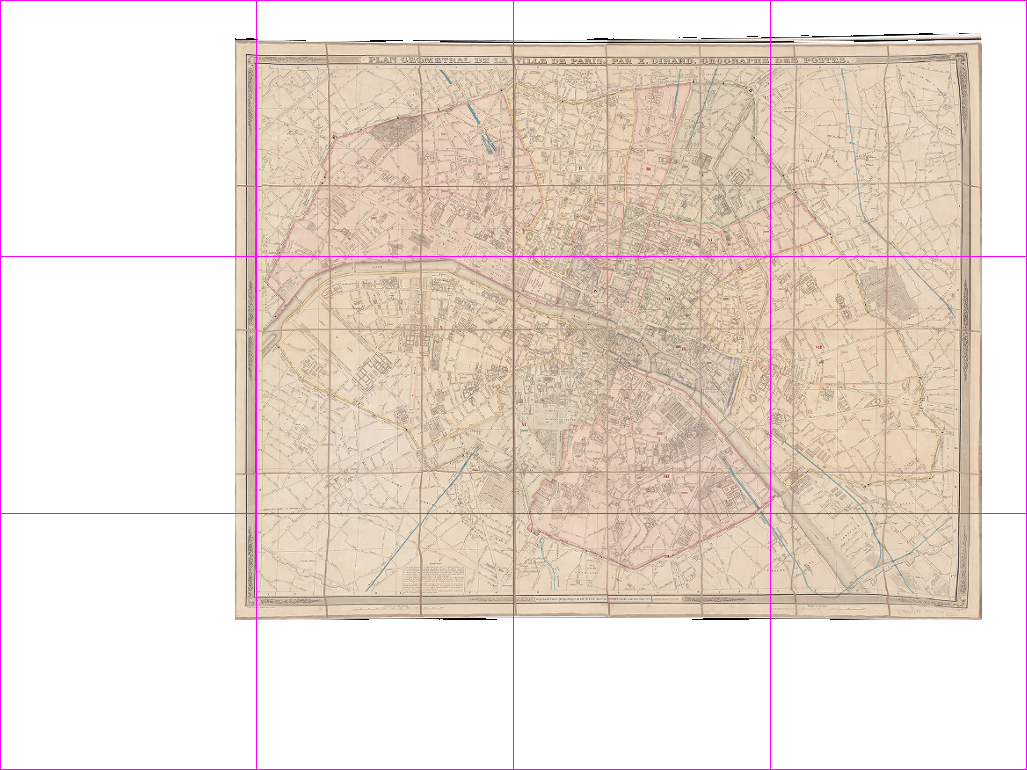 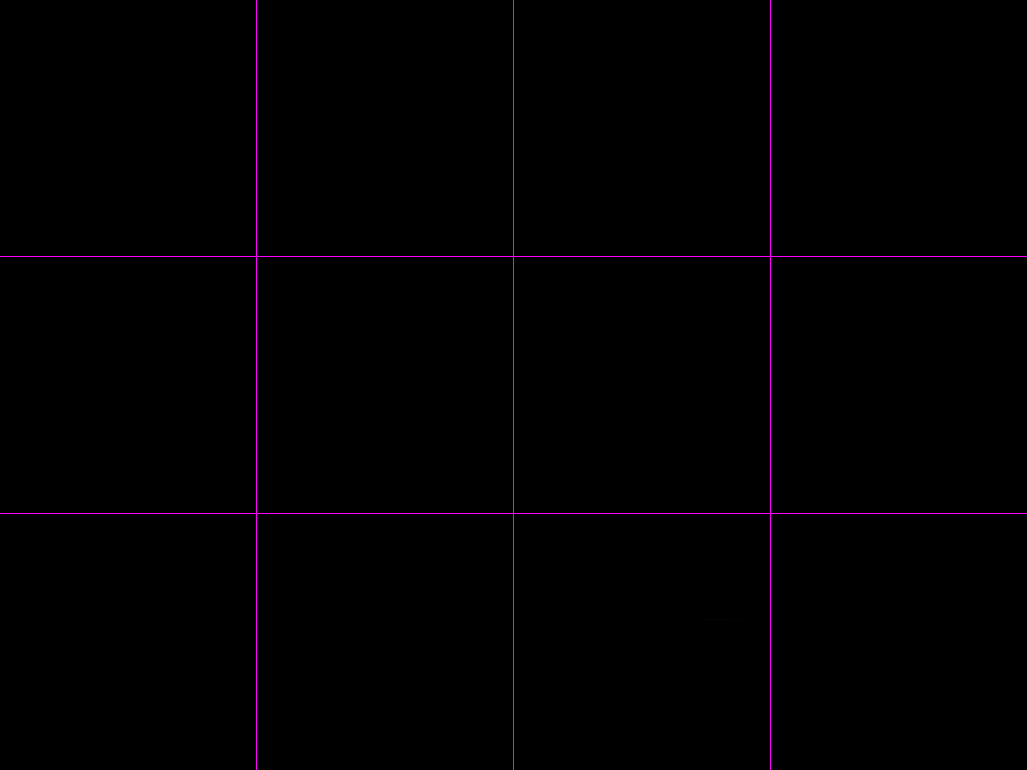 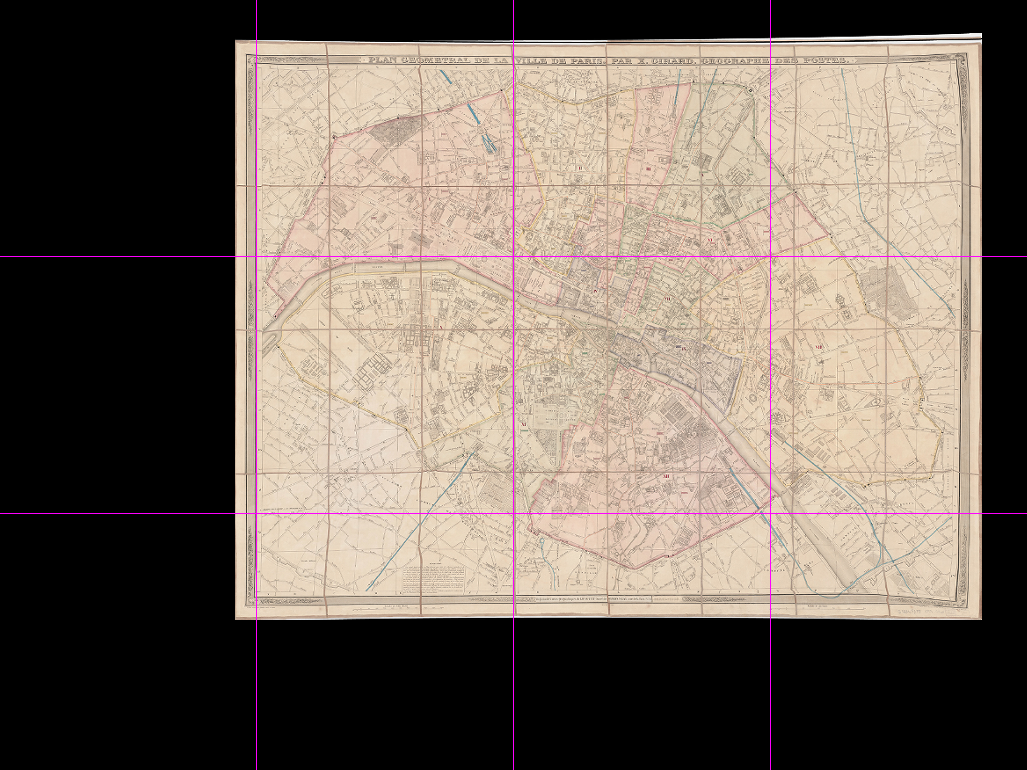 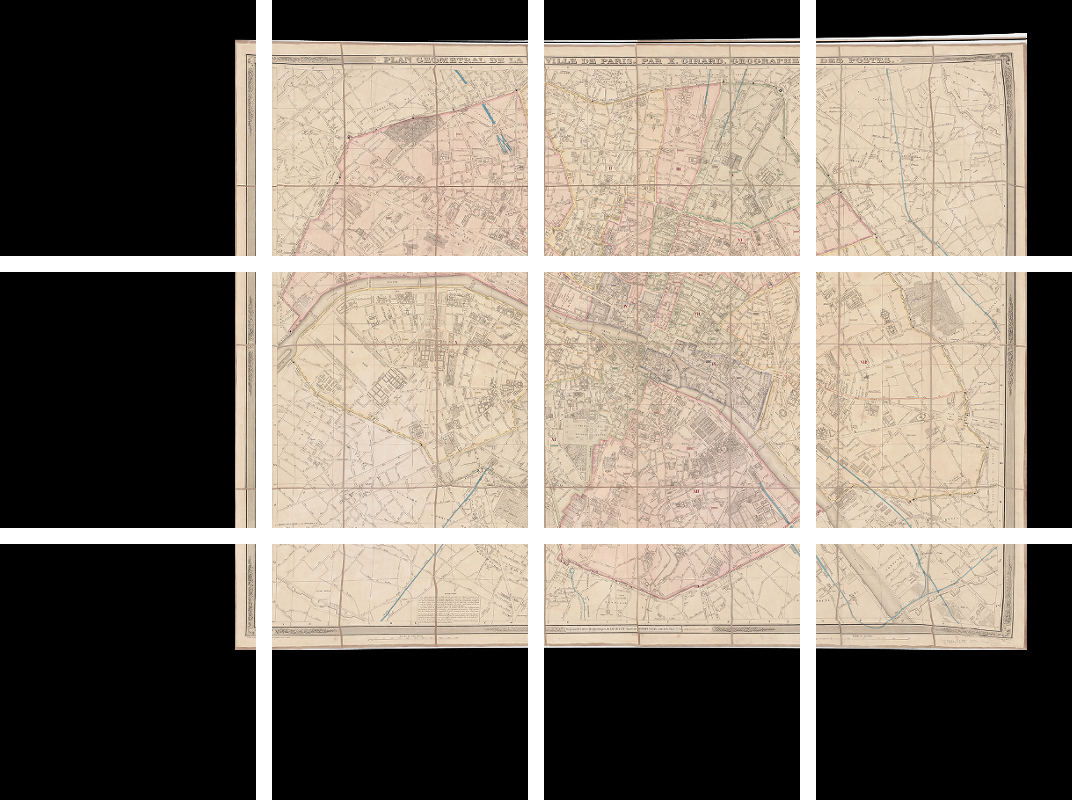 [Speaker Notes: http://opengeo.org/publications/opengeo-architecture/]
GTiler Execution
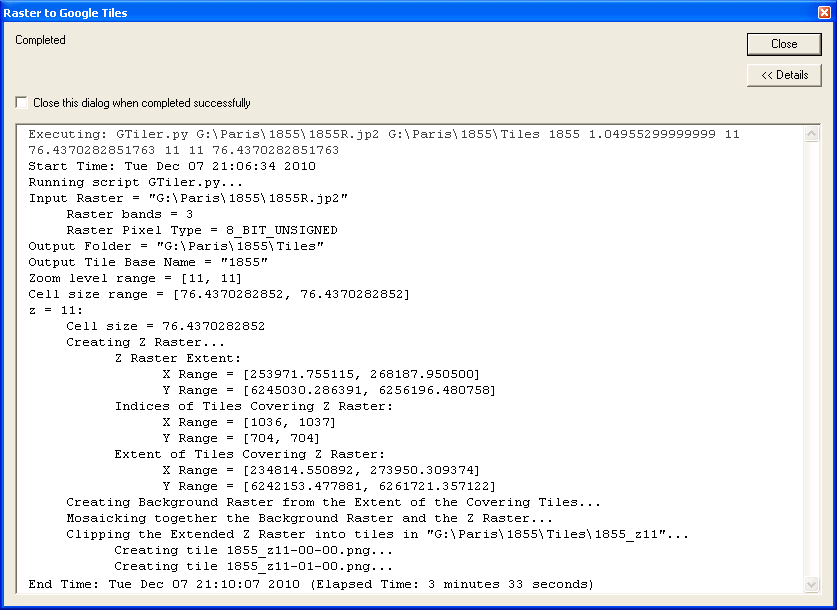 [Speaker Notes: http://opengeo.org/publications/opengeo-architecture/]
Amherst Mapping App
aMapApp uses the Google Maps API, directing it to use the tiles from the local web server to build a combined map.
aMapApp is a light-weight framework, requiring:• PHP    • MySQL
A small amount of configuration, e.g.	require_once "/path_to_config_file/your_config_file.php";
A simple API — if you want to extend its behavior, e.g.	newLocation(configObject)
[Speaker Notes: http://opengeo.org/publications/opengeo-architecture/]
Cityscapes Team
Inspiration: Professors Sam Morse and Hélène Visentin
Organizer: Scott Payne, Director of  Academic Technology Services at Amherst College
Historical Map Georeferencing:   Andy Anderson, ATS; Zoë Zaferiou and Jon Caris, Smith College
GTiler Creation: Andy Anderson, ATS
aMapApp Creation: Paul Chapin, ATS
Image Database Interface: Miodrag Glumac, ATS
Historical Maps: Smith College, Harvard University, University of California at Berkeley, David Rumsey Map Collection
[Speaker Notes: http://opengeo.org/publications/opengeo-architecture/]